Board Meeting 10 May 2025
José Dominguez Escrig
Secretary
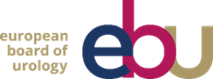 New members
Veronique Phé (France)
Assigned committee: Accreditation
Julien Branchereau (France)
Assigned committee: Certification
Alicia Poulsen (Denmark) 
Assigned committee: Examination
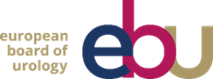 Resigned members
Mindaugas Jievaltas (Lithuania)
Lars Henningsohn (Sweden)
Frederico Gonçalves (Slovakia)
Ákos Pytel (Hungary)
Teija Parpala (Finland)
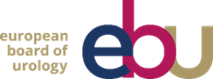 General presentation
You will receive a copy by email for your internal use
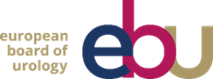 Calendar 2025
21 June: FEBU Oral Exam
10-11 October: Board Meeting Athens
13 November: FEBU Written Exam
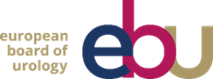